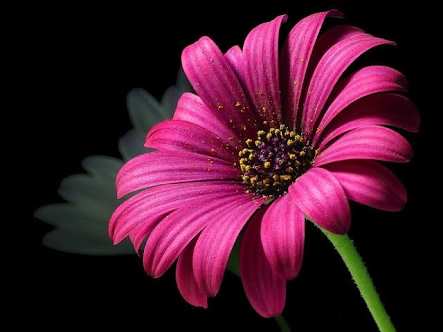 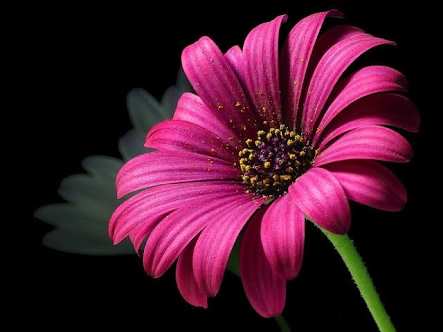 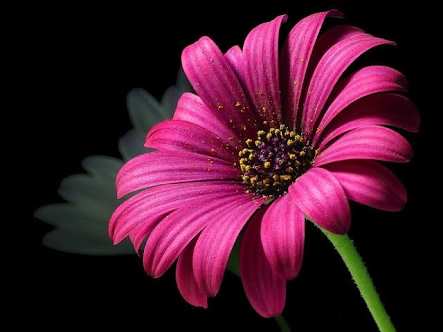 সবাইকে স্বাগত
শিক্ষক পরিচিতি
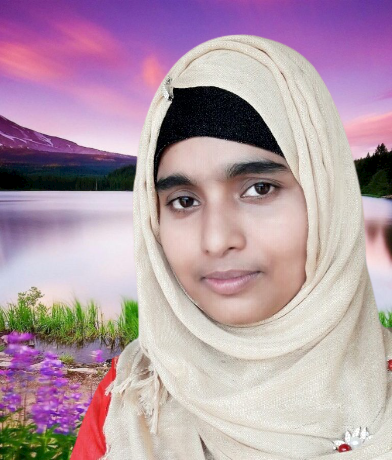 মোসাঃ তাসলিমা আলম
সহকারি শিক্ষক,
মাসকাটাদিঘী সরকারি প্রাথমিক বিদ্যালয়
পবা, রাজশাহী।
পাঠ পরিচিতি
বিষয়ঃ প্রাথমিক গণিত
শ্রেণিঃ পঞ্চম
মূল পাঠঃ ভগ্নাংশ
পাঠ্যাংশঃভগ্নাংশের ভাগ
সময়ঃ ৪০ মিনিট
তারিখঃ 16/৮/২০২১
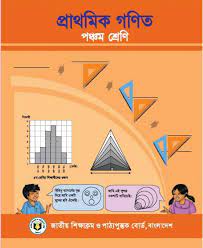 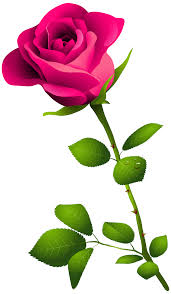 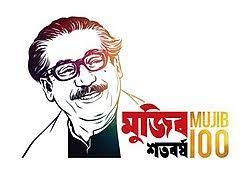 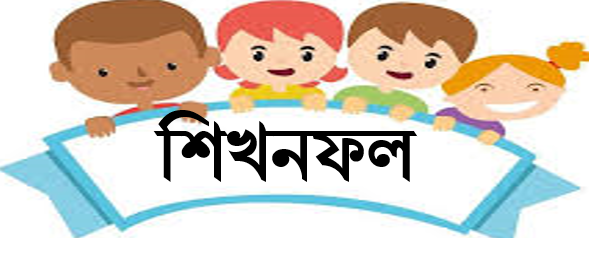 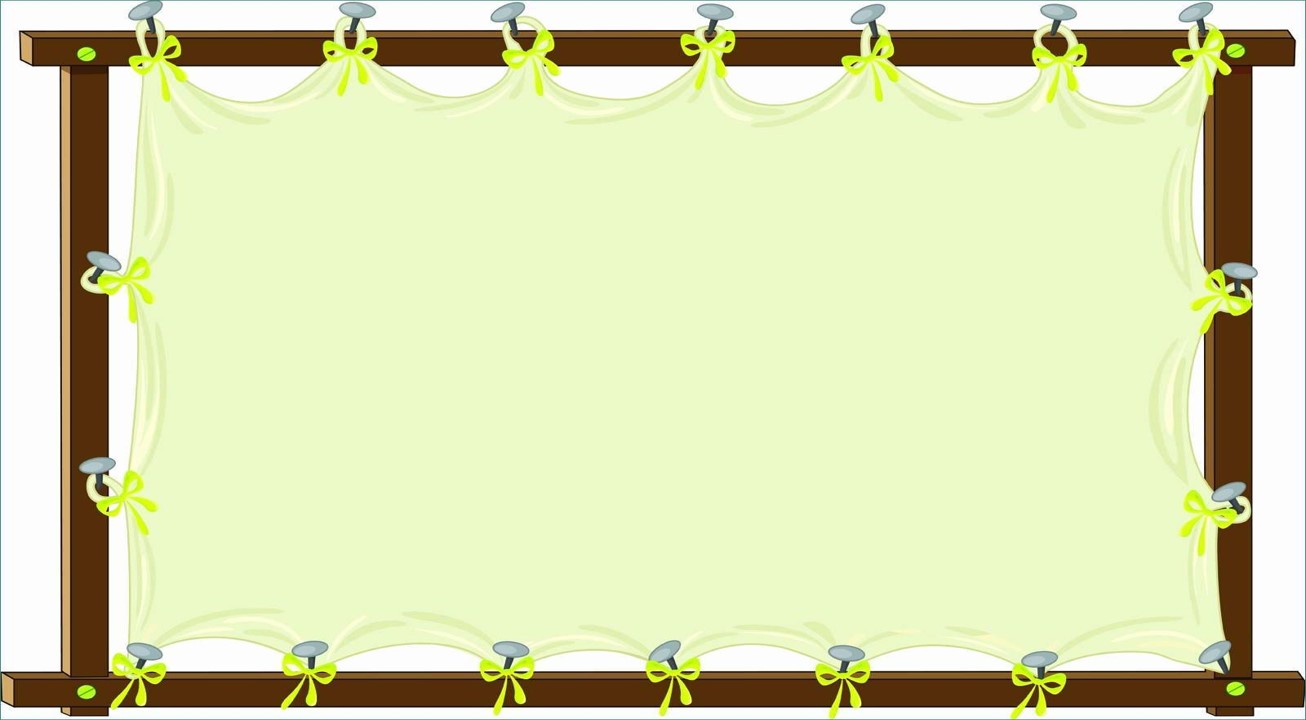 ২০.6.1 প্রকৃত ভগ্নাংশকে প্রকৃত,অপ্রকৃত ভগ্নাংশ দ্বারা ভাগ করতে পারবে।
আজকের পাঠ
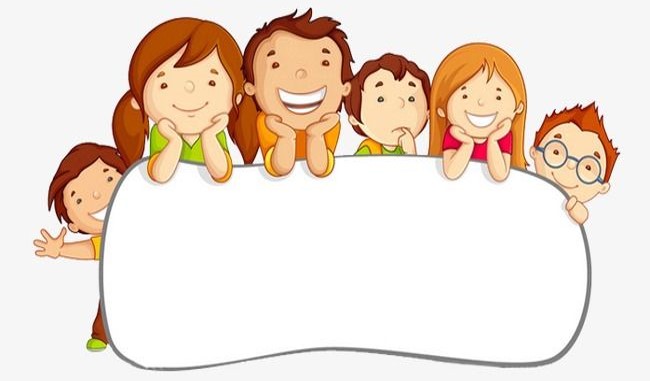 ভগ্নাংশের ভাগ
পূর্ব জ্ঞান যাচাই
১। ভগ্নাংশ কাকে বলে?
২। প্রকৃত ভগ্নাংশ কাকে বলে?
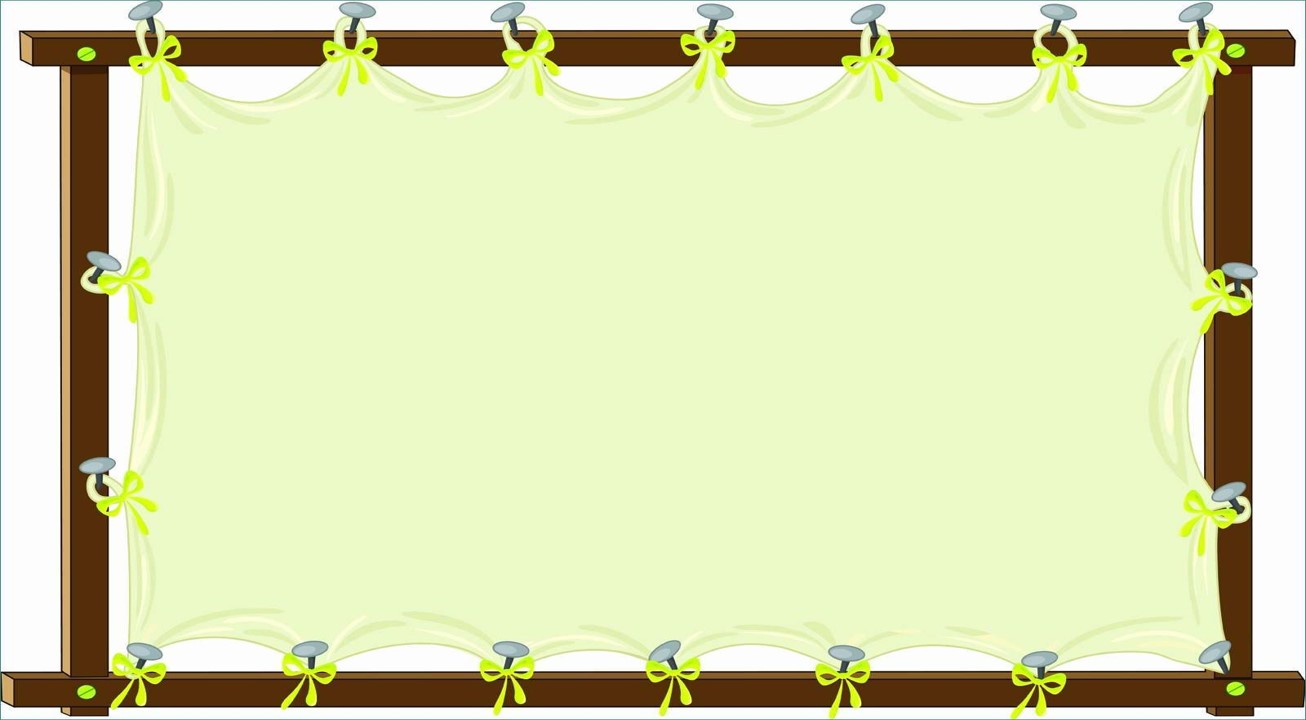 ভগ্নাংশের ভাগের নিয়ম
১। প্রথমে ভাগ চিহ্নকে গুন চিহ্নে পরিবর্তন করি এবং চিহ্নের পরে যে ভগ্নাংশ আছে তার লব ও হরের স্থান পরিবর্তন করি।
২। যদি লব ও হরকে একই সংখ্যা দ্বারা ভাগ করা যায় তবে লঘিষ্ঠ আকারে প্রকাশ করার পর লব ,লব এবং হর ,হর গুণ করি।
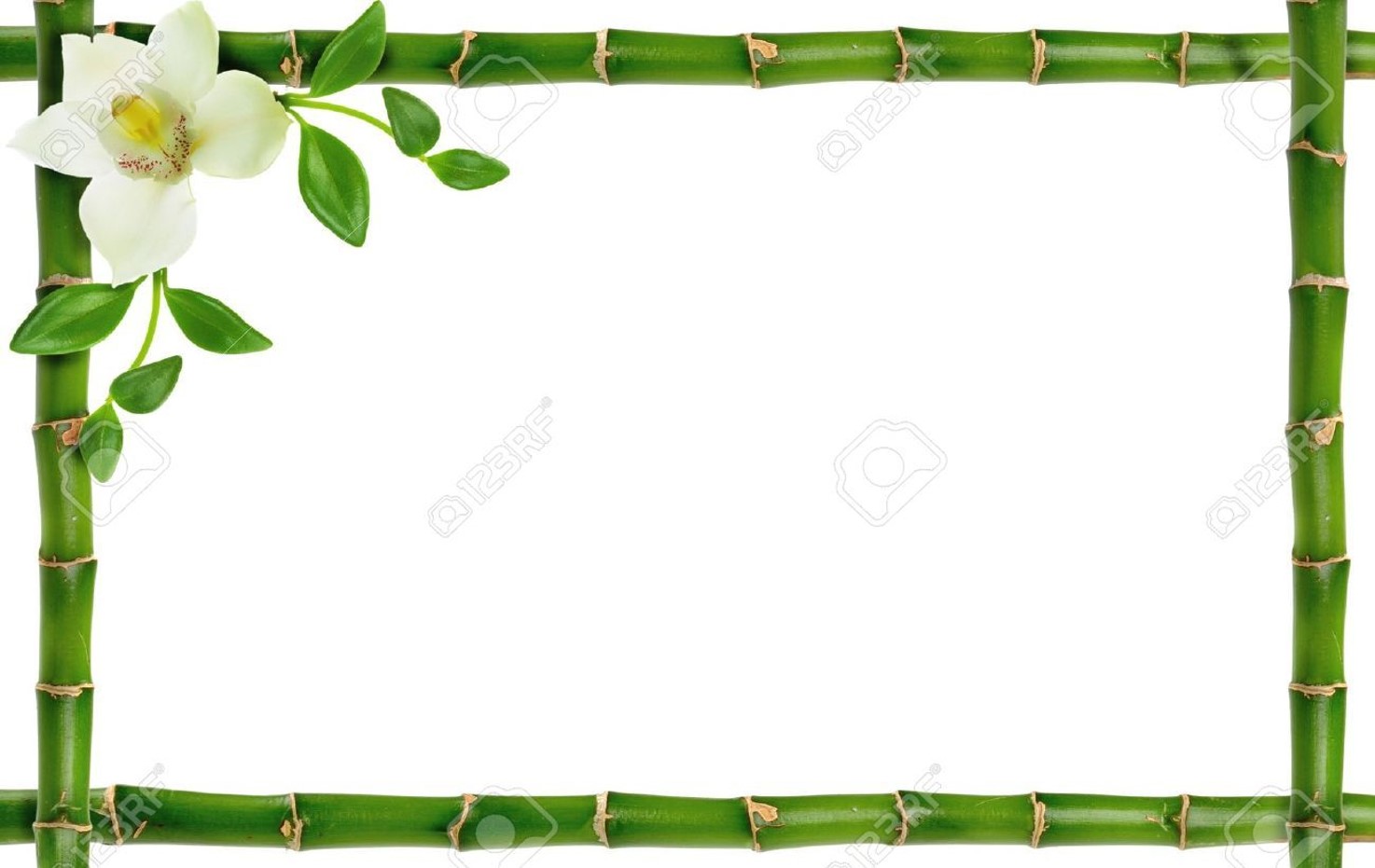 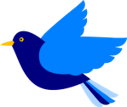 একটি দেয়াল রং করার কথা চিন্তা করি
৩
৫
নিচের বাক্য ব্যবহার করে আমরা ১ ডেসি লি রং দ্বারা রঙিন 
দেয়ালের ক্ষেত্রফল বের করতে পারব ।
মোট রঙিন 
দেয়ালের ক্ষেত্রফল
রং এর পরিমাণ
১ ডেসি লি রং দ্বারা রঙিন 
দেয়ালের ক্ষেত্রফল
৩
গাণিতিক বাক্যঃ
৫
?
সমাধানঃ
ডেসি লি রং দ্বারা রঙিন করা যায়
বর্গ মি
১
÷
=
×
৩
১৮
১৮
৩
১৮
৫
৬
১
১৮ × ৫
৫
৫
৫
৫
৫
৩
D
D
=
5 × ৩
১
১
D
D
৬
=
এসো কিছু সমাধান করিঃ
(1)
×
=
৩
১
৭ × ২৭
৭
7
7
২৭
D
=
৯ × 7
২৭
৯
৯
7
১
১
D
3
=
÷
(২ )
×
=
৮ × ২
৮
৮
১
১
=
৫ × ১
২
৫
৫
২
১৬
=
৫
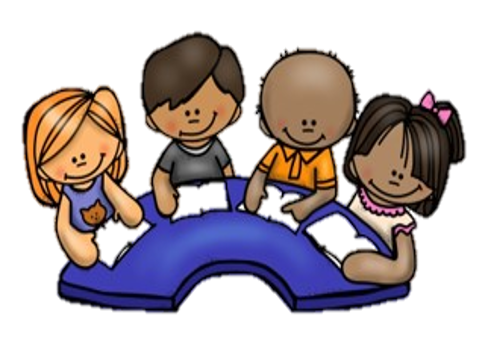 দলীয় কাজ
(১)
১
৬
৩
৪
(২)
৪
৯
২
৭
(3)
×
=
÷
১
১
২ × ৯
=
D
২
৯
D
৪
2
৯ × ৪
১
D
৯
৯
২
৯
৪
D
১
=
২
একক কাজ
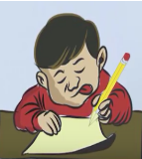 ÷
সময়ঃ৪মিনিট
(1)
÷
2
৪
৫
১০
৯
৯
7
২১
(2)
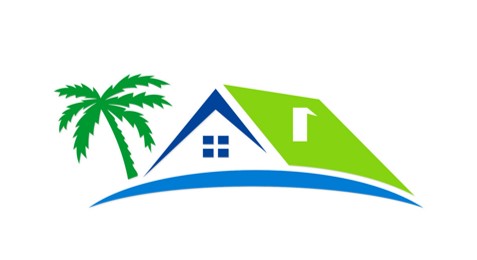 বাড়ির কাজ
÷
÷
(2)
(1)
÷
÷
৭
৩
৬
৫
১০
২৮
১৬
4
৪
৯
৯
৩২
৭
২১
5
5
(4)
(3)
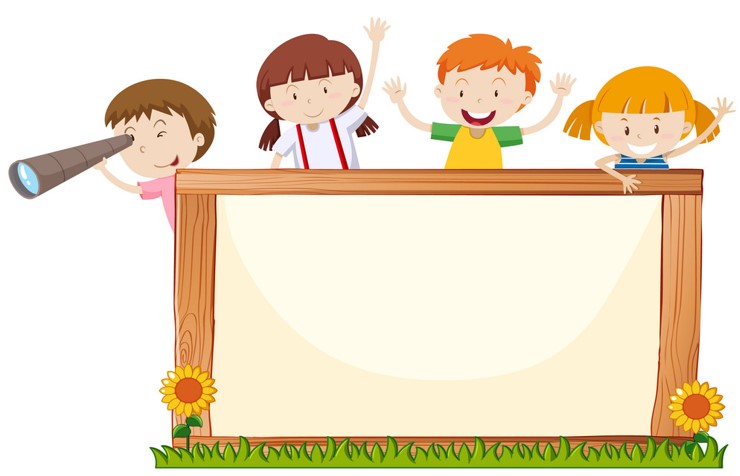 সবাইকে ধন্যবাদ